WHAT IS “FOUNDATIONS?”
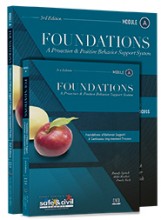 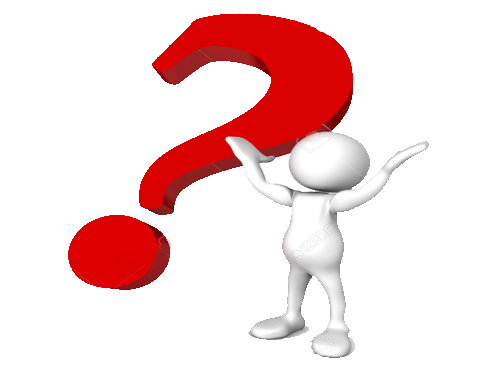 1
GROUP NORMS
2
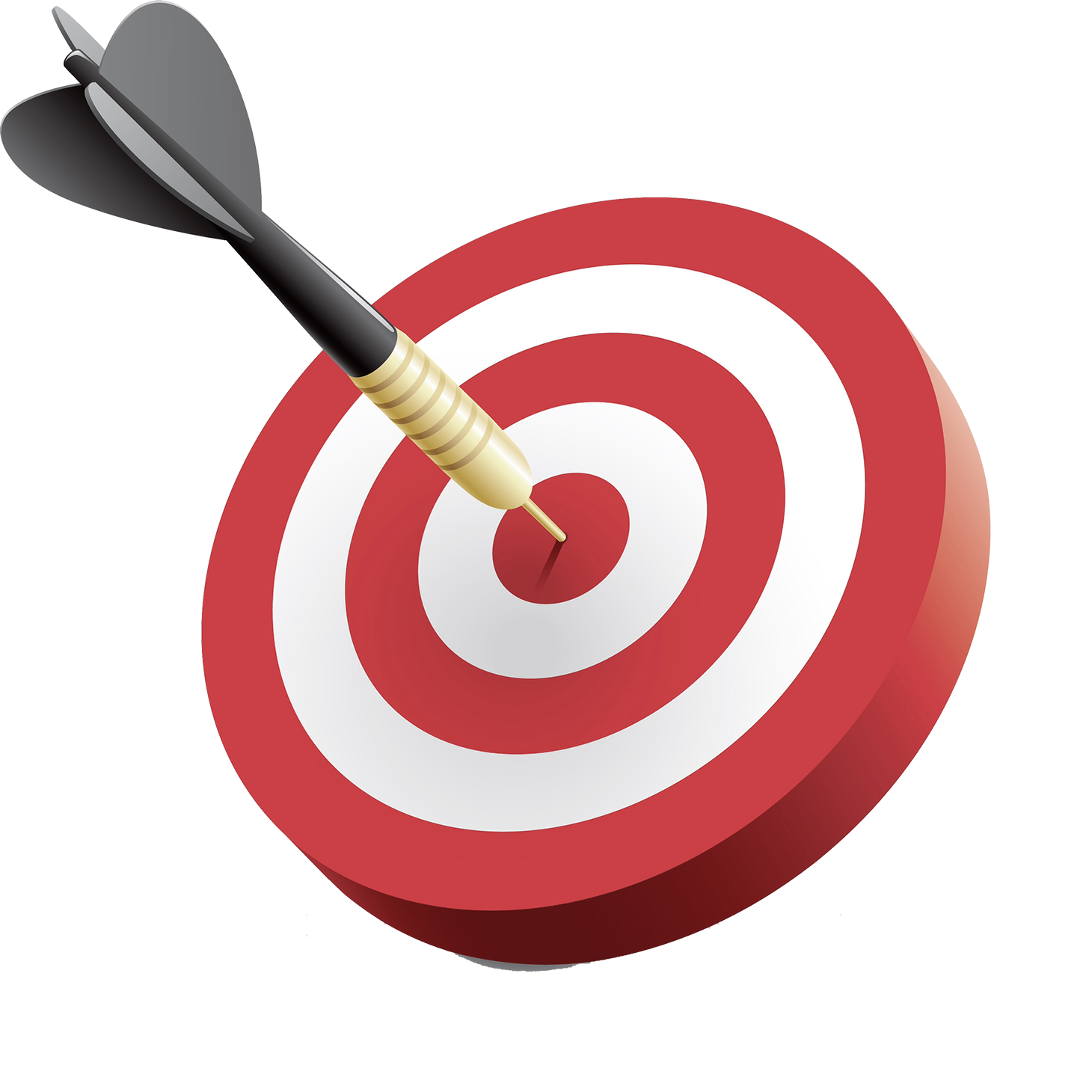 OBJECTIVES
3
MODULE A OVERVIEW
4
Module A, P1, Page 7
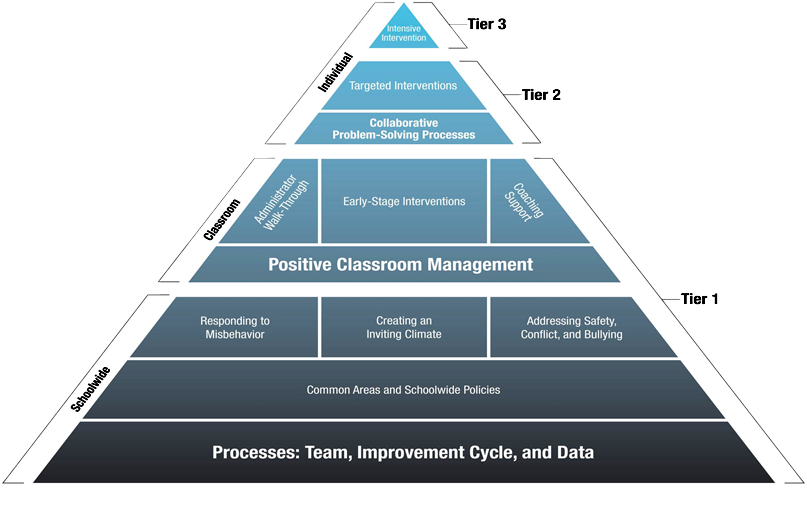 FOUNDATIONS:  Creating & Sustaining 
a Continuum of Behavior Support
5
Universal Procedures
1-5%
Intensive
10-15%
Targeted
80-90%
Universal
6
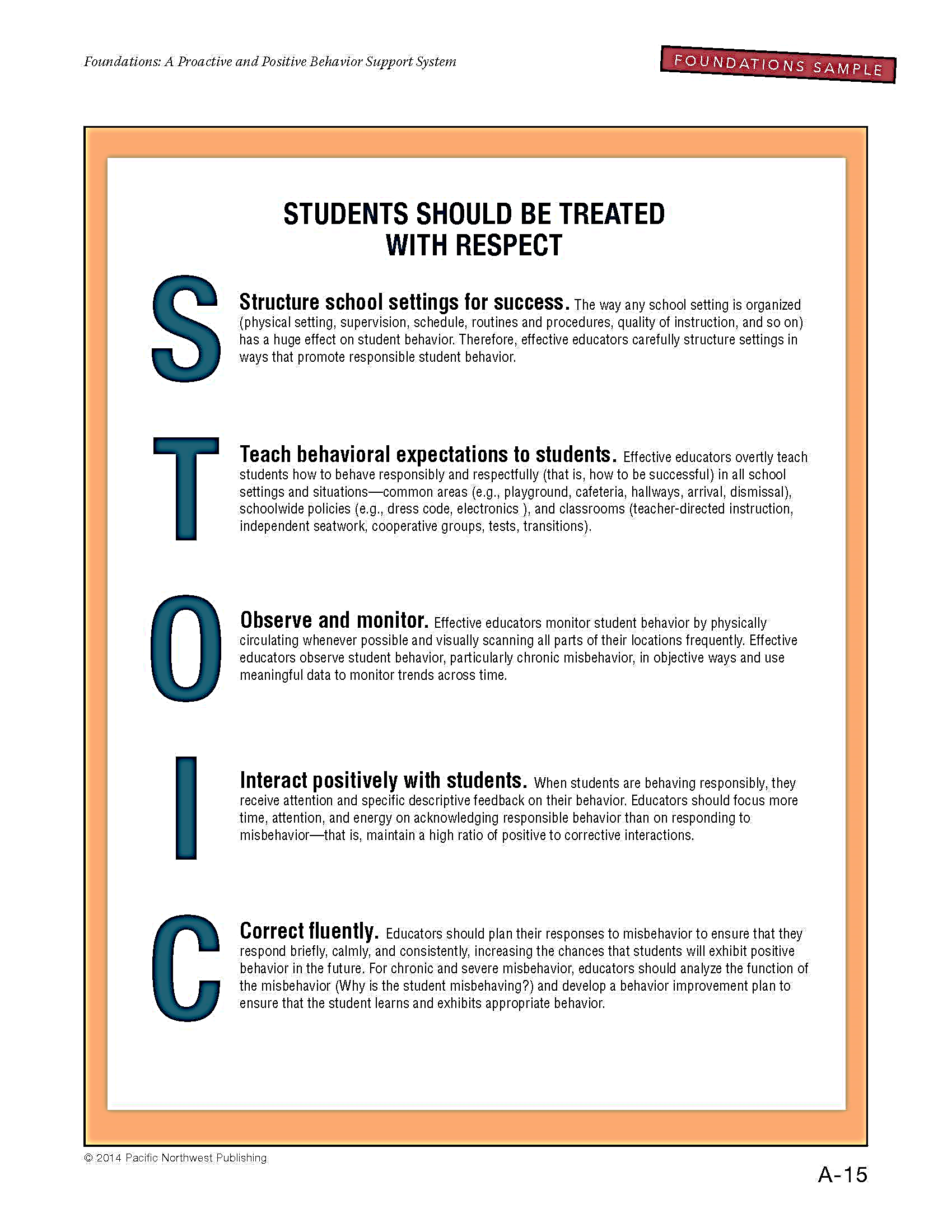 7
Module A, P1, Task 2, Page 19
8
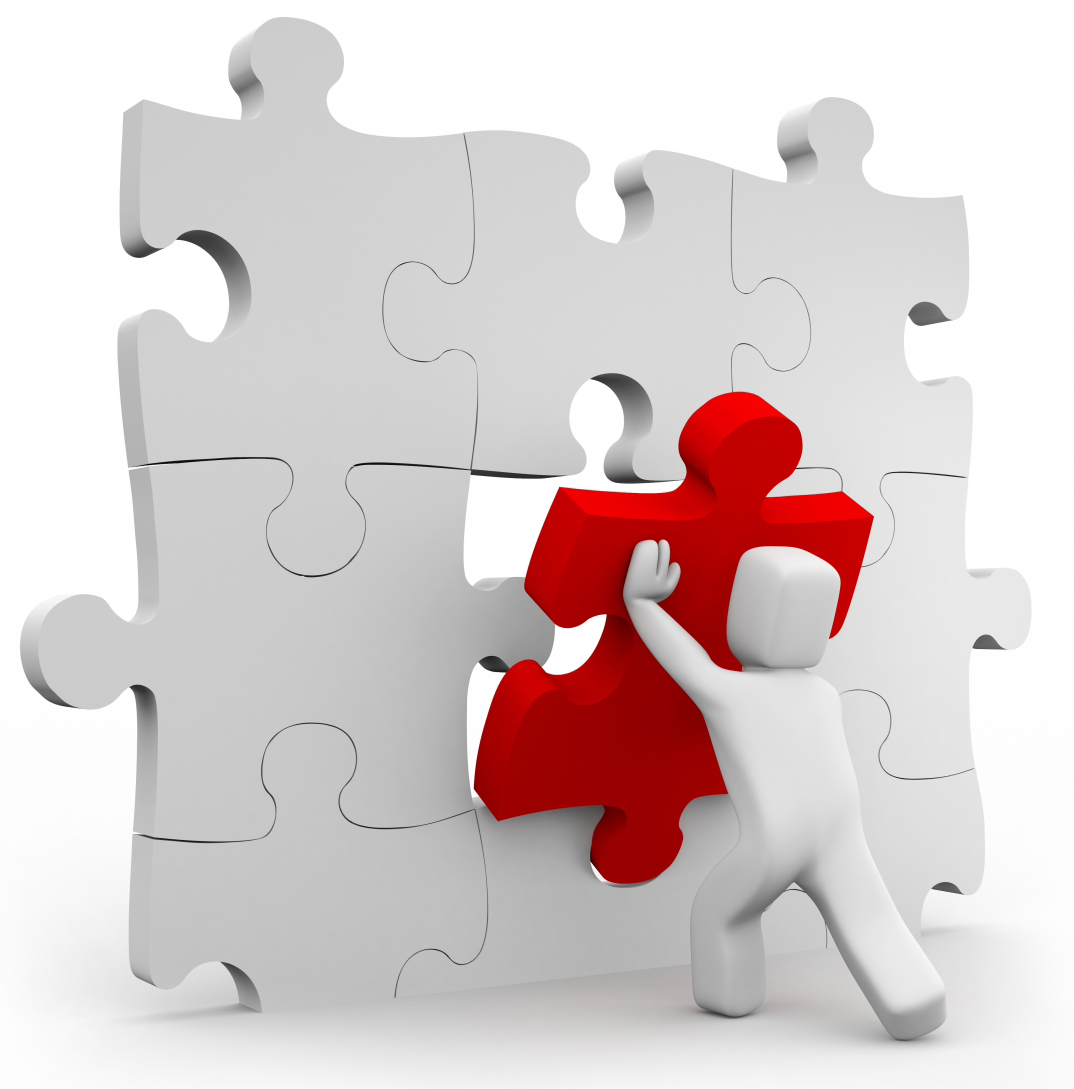 9
Module A, P1, Page 23-26
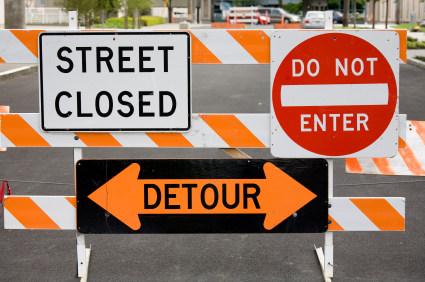 ROADBLOCKS
10
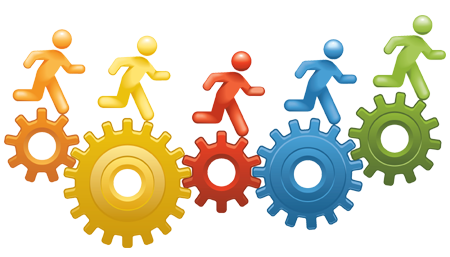 11
TAKE A LOOK AROUND
12
Which is the best approach for your campus? For your kids?
Cautious Approach
Ambitious Approach
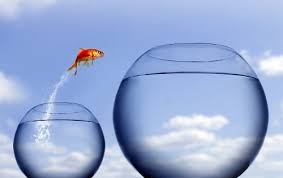 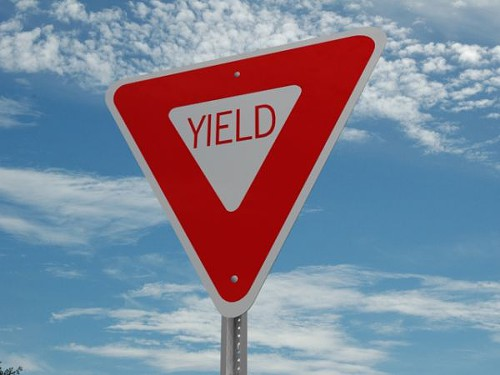 13
MODULE A, PRESENTATION 2
Team Processes
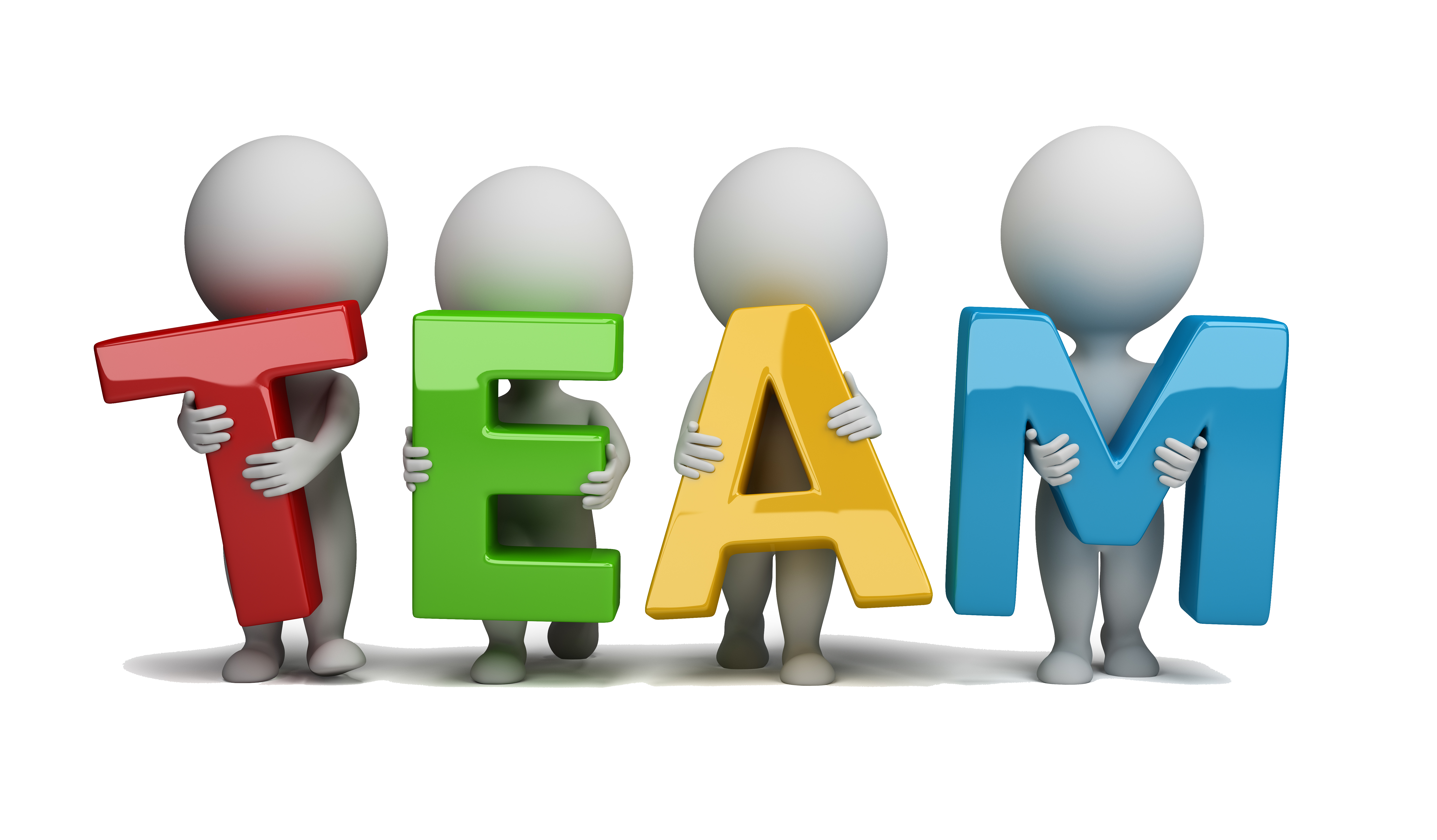 14
The Team….
15
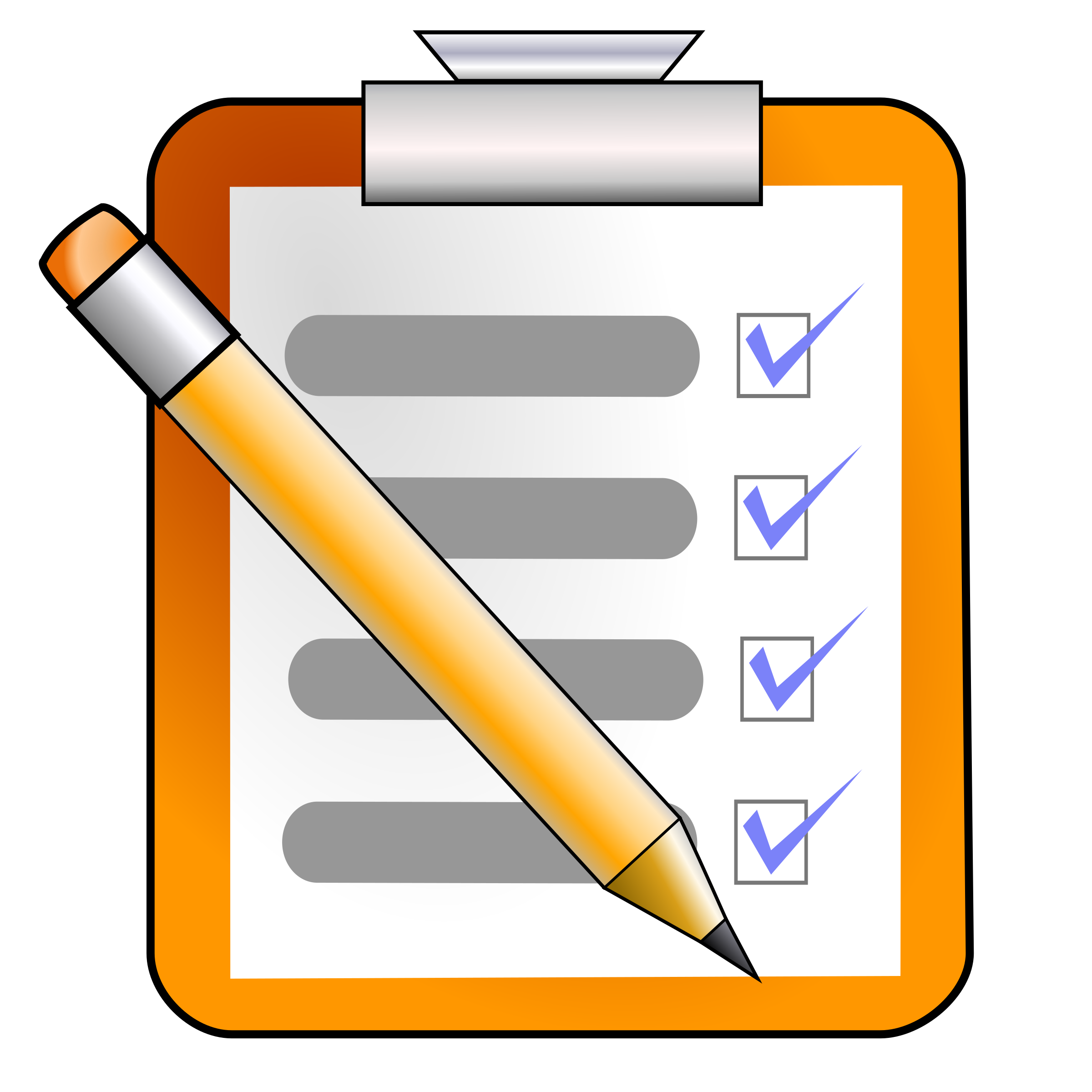 YOUR TASKS
16
TEAM ROLE
17
YOUR TASK
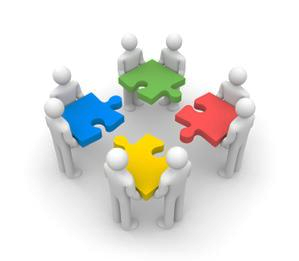 18
18
ADMINISTRATOR’S ROLE
19
Module A, P2, Task 1, Page 43
TEAM MEMBER TEAMS
20
TEAM VISIBILITY
21
Module A, P2, Task 3, Page 54
TEAM ROLES
22
ANOTHER CONSIDERATION
23
YOUR TASK
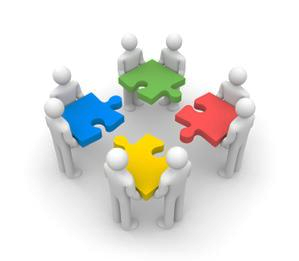 24
Module A, P2, Task 3, Page 56
Team Meeting Schedule
25
TEAM MEETING SCHEDULEOPTIONS:
26
YOUR TASK
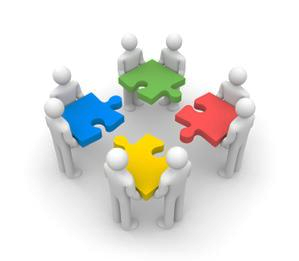 27
27
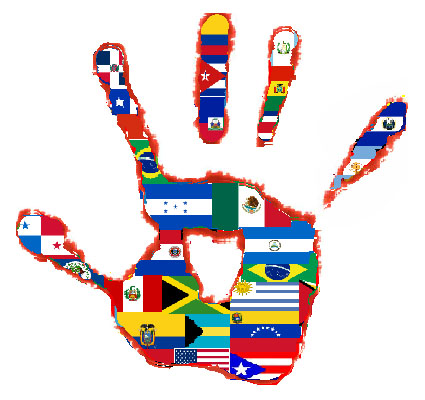 Module A, Presentation 2, Task 4 Sustaining Culture
28
(Form A-04 on the CD)
29
30
Four Corners
31
YOUR TASK
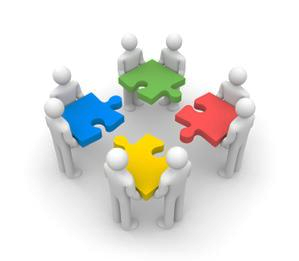 32
32
Improvement Cycle
Module A, Presentation 3, Page 74
33
Module A, P3, Task 1, Page 77
REVIEW
34
Module A, P3, Task 1, Page 77
PRIORITIZE
35
Module A, P3, Task 1, Page 77
REVISE
36
Turn & Talk
37
REVISE
38
Module A, P3, Task 1, Page 77
ADOPT
39
ADOPT
40
ADOPT: Thumbs Up
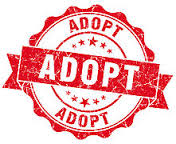 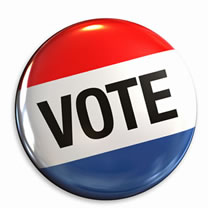 41
ADOPT: Thumbs Up/Thumbs Down
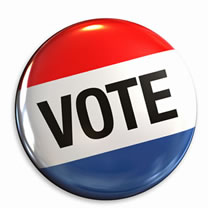 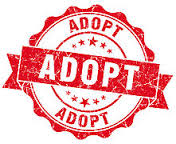 42
Module A, P3, Task 1, Page 77
IMPLEMENT
43
44
YOUR TASK
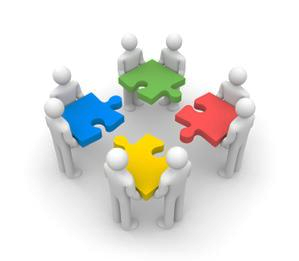 45
45
DATA-DRIVEN PROCESSESModule A, Presentation 4
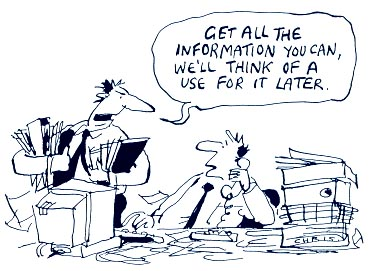 46
DATA DRIVEN PROCESS
47
DATA DRIVEN PROCESS
Available sources of data:
48
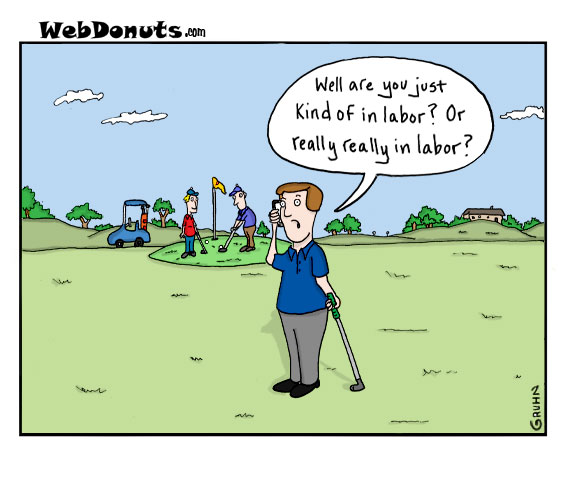 Use Multiple Data Sources to Identify Improvement Priorities
picture
49
SELECT PRIORITIES
50
Data Sources
51
Module A, P4, Task 2, Page 126
Task List
52
YOUR TASK
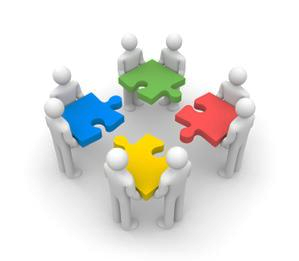 53
Module A, P4, Task 3, Page 140
TASK LIST
54
Module A, P4, Task 3, Page 143
COMMON AREA OBSERVATION DATA
55
Module A, P4, Task 4, Page 152
Task List
56
INCIDENT REFERRAL DATA
57
YOUR TASK
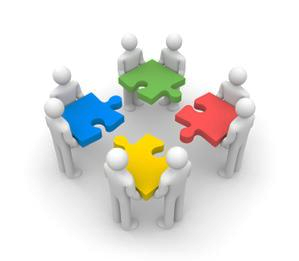 58
58
Module A, P4, Task 5, Page 164
Task List
59
Universal Procedures
1-5%
Intensive
10-15%
Targeted
80-90%
Universal
60
Other Data Sources
61
TASK 5 ACTION STEPS
62
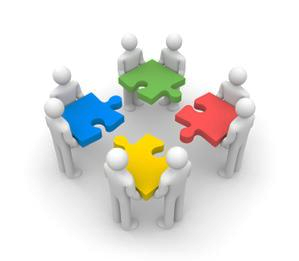 Your task: Homework
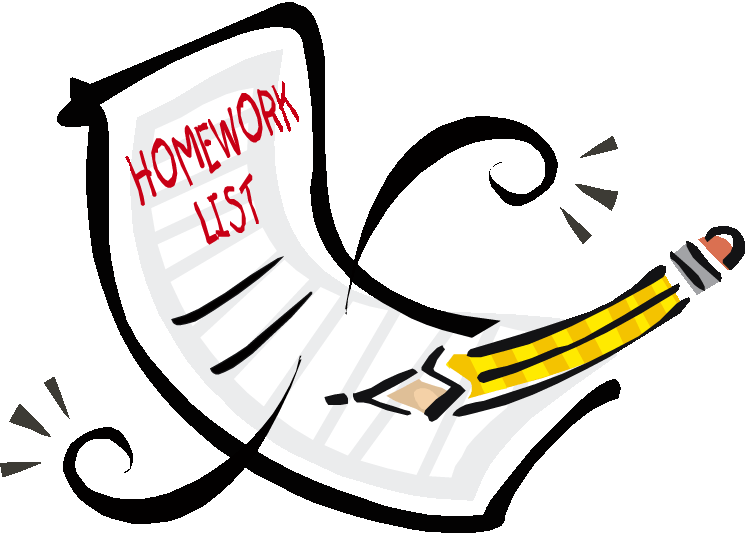 63
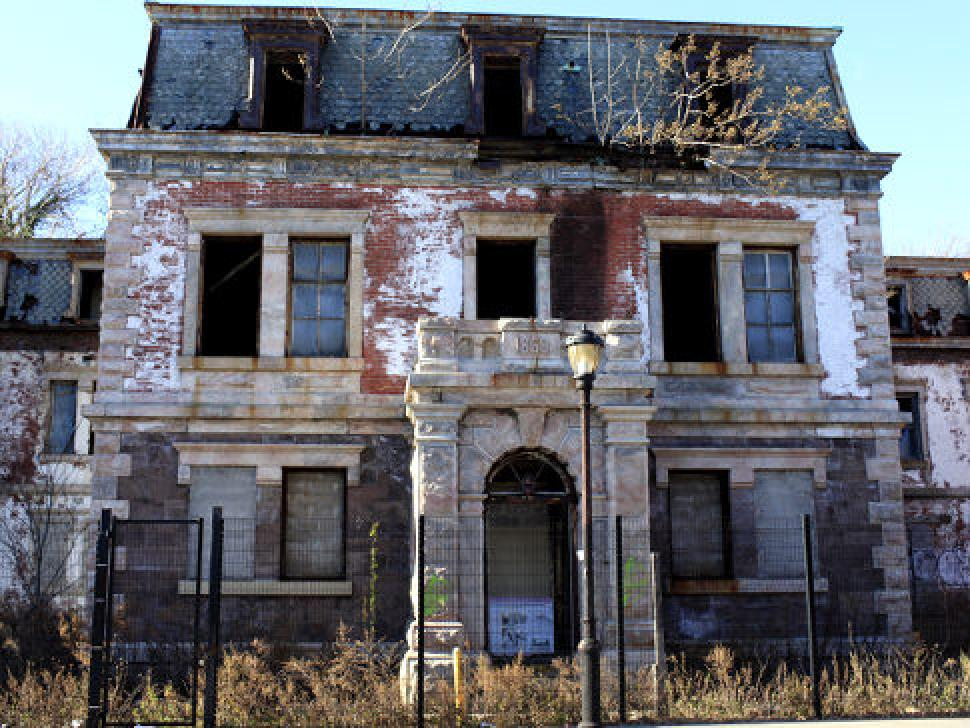 64
Project Lead Contact Info:
65
Foundations Collaborative 
Work Session
66